Писатели Толстые
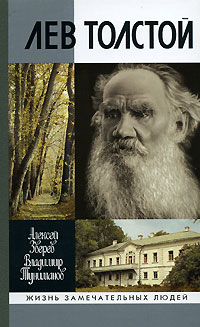 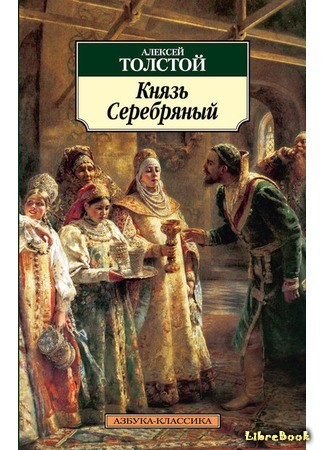 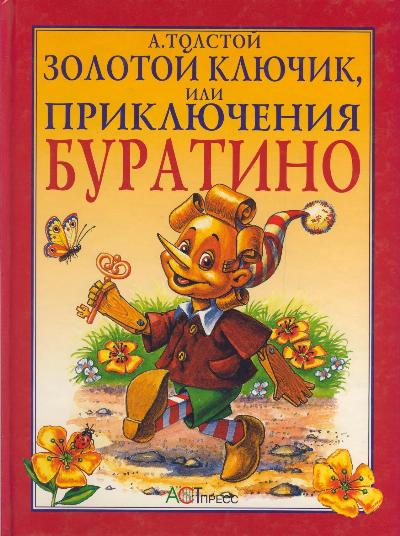 Адыгейская  республиканская  гимназия
Презентацию подготовила:
Куадже А.Ш., учитель русского языка и литературы
Майкоп, 2016
Лев Николаевич Толстой
Псевдонимы:Л.Н., Л.Н.Т.[3]
Дата рождения:28 августа (9 сентября) 1828
Место рождения:Ясная Поляна,Тульская губерния,Российская империя
Дата смерти:7 (20) ноября 1910 (82 года)
Место смерти:станция Астапово,Рязанская губерния,Российская империя
Гражданство (подданство): Российская империя
Род деятельности:прозаик, публицист, философ
Годы творчества:1847—1910
Направление:реализм
Жанр:рассказ, повесть, роман, драма
Язык произведений:эсперанто и русский язык[4]
Список произведений Л.Н.Толстого
Из написанного Львом Толстым сохранилось 174 его художественных произведения, в том числе незавершённые сочинения и черновые наброски. Сам же Толстой считал вполне законченными произведениями 78 из своих работ; только они печатались при его жизни и входили в собрания сочинений. Остальные 96 его работ оставались в архиве самого писателя, и только после его смерти они увидели свет.
Романы
Семейное счастье (1859)
Декабристы (1860—61, не­законч., опубл. 1884)
Война и мир (1863—1869, печатался с 1865,1-е отд. изд. 1867—69, 3 изд. исправл. 1873)
Анна Каренина (1873—1877, опубл. 1875—77)
Воскресение (1889—1899, опубл. 1899)
Трилогия: Детство, Отрочество и Юность
·        Детство (1852)
·        Отрочество (1854)
·        Юность (1857; вся трил.—1864)
Повести:
Два гусара (1856)
Утро помещика (1856)
Альберт (1858)
Идиллия (1861—1862)
Поликушка (1862)
Казаки (незаконч., опубл. 1863)
Смерть Ивана Ильича (1884—86)
Записки сумасшедшего (1884—1903)
Крейцерова соната (1887—89, опубл. 1891)
Дьявол (1889—90, опубл. 1911)
Мать (1891)
Хозяин и работник (1895)
Отец Сергий (1890—98, опубл. 1912)
Хаджи-Мурат (1896—1904, опубл. 1912)
Посмертные записки старца Федора Кузьмича… (незаконч., 1905, опубл. 1912)
)
Рассказы
Рассказы
История вчерашнего дня (1851)
Набег (1853)
Святочная ночь (1853)
Дяденька Жданов и кавалер Чернов (1854)
Как умирают русские солдаты (1854)
Записки маркёра (1855)
Рубка леса (1855)
Цикл «Севастопольские рассказы» (1855-56)
Метель (1856)
Разжалованный (1856)
Две лошади
Люцерн (1857)
Три смерти (1859)
Отрывки рассказов из деревенской жизни (1860—1862)
Холстомер (1863—85)
Суратская кофейная (1887)
Франсуаза (пе­ределка рассказа Г. де Мопассана «Порт», 1891)
Кто прав? (1891—93, опубл. 1911)
Дорого стоит (переделка отрывка из очерка Г. де М опассана «На воде», 1890; опубл. 1899 в Англии, в России 1901)
Карма (1894)
Сон молодого царя (1894)
После бала (1903, опубл. 1911)
Прыжок
Рассказ Аэронавта
Фальшивый купон (кон. 1880-х гг. — 1904, опубл. 1911)
Алеша Горшок (1905, опубл. 1911)
Бедные люди (1905)
Корней Васильев (1906)
Ягоды (1906)
За что? (1906)
Божеское и человеческое (1906)
Что я видел во сне (1906, опубл. 1911)
Отец Василий (1906)
Сила детства (1908)
Разговор с прохожим (1909)
Проезжий и крестьянин (1909)
Песни на деревне (1909)
Три дня в деревне (1909)
Ходынка (1910, опубл. 1912)
Нечаянно (1910, опубл. 1911)
Благодарная почва (1910
Драматические произведения 1864—1910 гг.
Зараженное семейство (1864)
Нигилист (1866)
Драматическая обработка легенды об Аггее (1886)
Первый винокур, или Как чертенок краюшку заслужил (1886)
Власть тьмы, или Коготок увяз, всей птичке пропасть (1886)
Плоды просвещения (1890)
И свет во тьме светит (1890—1900)
Петр Хлебник (1894)
Живой труп (1900)
От ней все качества (1910)
Стихотворения
«Песня про сражение на реке Черной 4 августа 1855 г.»

Рассказы и сказки для детей и народного чтения
Азбука (кн. 1—4, 1872)
Новая азбука (1875)
Три медведя
Как дядя Семен рассказывал про то, что с ним в лесу было
Корова
Филипок
Философско-нравоучительные рассказы и притчи
Чем люди живы (1881)
Где любовь, там и Бог (1885)
Вражье лепко, а божье крепко (1885)
Упустишь огонь — не потушишь (1885)
Два старика (1885)
Два брата и золото (1886)
Ильяс (1886)
Свечка (1885, опубл. 1886)
Три старца (1886)
Много ли человеку земли нужно (1886)
Крестник (1886)
Три сына (1887)
Три притчи (1895)
Две различные версии истории улья с лубочной крышкой (1900)
Разрушение ада и восстановление его (1902)
Ассирийский царь Асархадон (1903)
Волк (1908)
Переводы басен Эзопа
1.    Волк и журавль
2.     Волк и кобыла
3.     Волк и ягнёнок
4.     Ворон и лисица
5.     Галка и голуби
6.     Голова и хвост змеи
7.     Зайцы и лягушки
8.     Камыш и маслина
9.     Комар и лев
10.    Курица и золотые яйца
11.    Курица и ласточка
12.    Лгун
13.    Лев, волк и лисица
14.    Лев и мышь
15.    Лев, медведь и лисица
16.    Лисица и виноград
17.    Лисица и козёл
18.    Лягушка и лев
19.    Муравей и голубка
20.    Олень и ланчук и др.
Алексей Константинович Толстой
Алексей Константинович Толстой (годы жизни - 1817-1875) - поэт, писатель, драматург. Он родился в Петербурге. Происходил из рода Разумовских по материнской линии (прадед его - последний гетман Малороссии К. Разумовский, а дед, А. К. Разумовский - министр народного просвещения при царе Александре I). Отец будущего писателя - граф К. П. Толстой, с которым мать сразу же после рождения мальчика рассталась. Воспитывался Алексей Константинович под руководством своей родительницы и ее брата - А. А. Перовского, писателя, поощрявшего поэтические опыты юного Толстого. – «Василий Шибанов» (1840), «Князь Серебряный» (1862).
Алексей Николаевич Толстой
Алексей Николаевич Толстой (1882/83-1945) — русский писатель,  чрезвычайно разносторонний и плодовитый литератор, писавший во всех родах и жанрах (два сборника стихов, более сорока пьес, сценарии, обработка сказок, публицистические и иные статьи и т. д.), прежде всего прозаик, мастер увлекательного повествования. Граф, академик АН СССР (1939). «Аэлита» (1922-23),»Хождение по мукам»(1922-41) – трилогия,  «Золотой ключик, или Приключения Буратино» 
и др.